Figure 1. Home screen of the inpatient portal and descriptions of portal functionalities, with italicized text ...
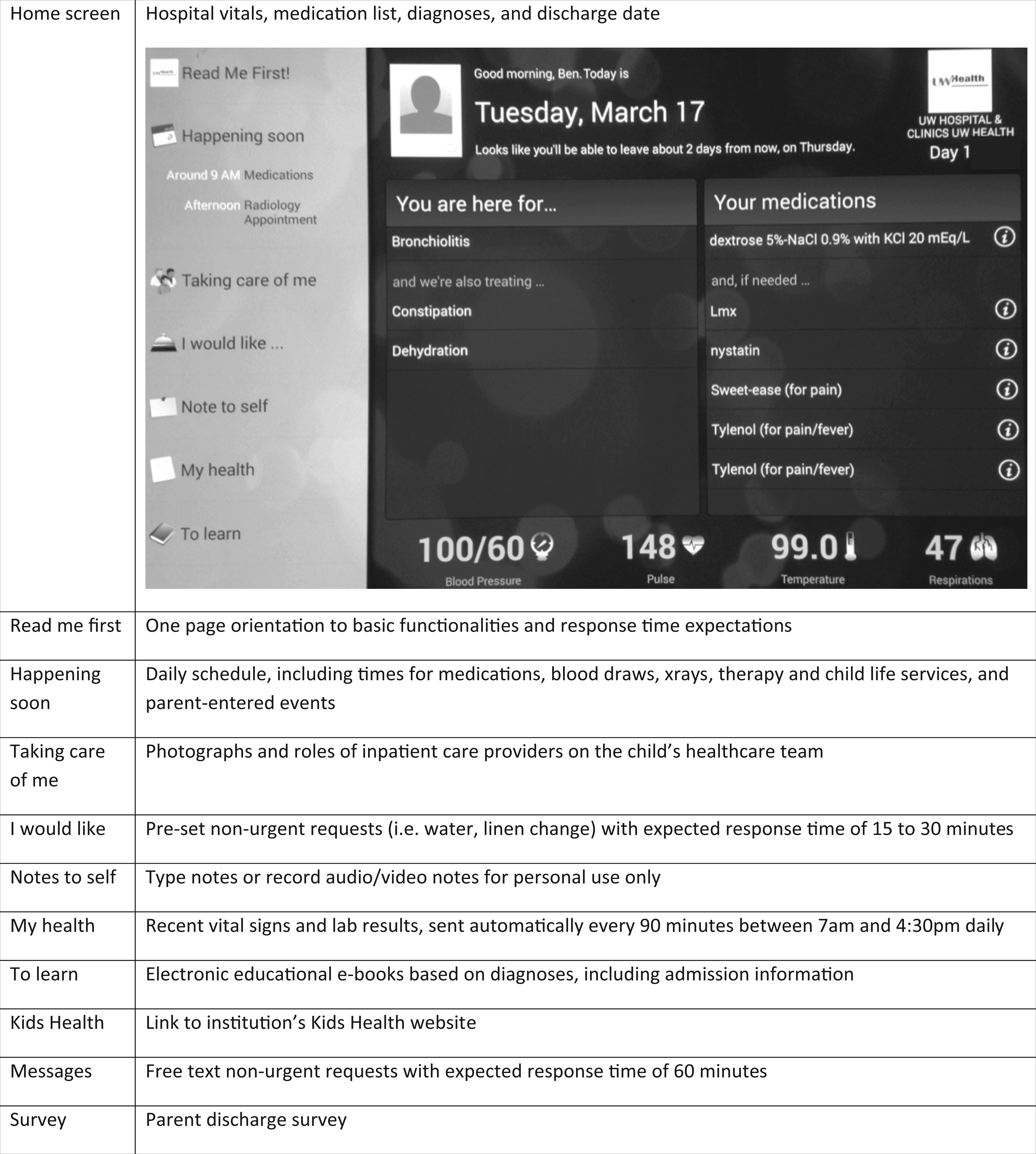 J Am Med Inform Assoc, Volume 24, Issue 1, January 2017, Pages 153–161, https://doi.org/10.1093/jamia/ocw070
The content of this slide may be subject to copyright: please see the slide notes for details.
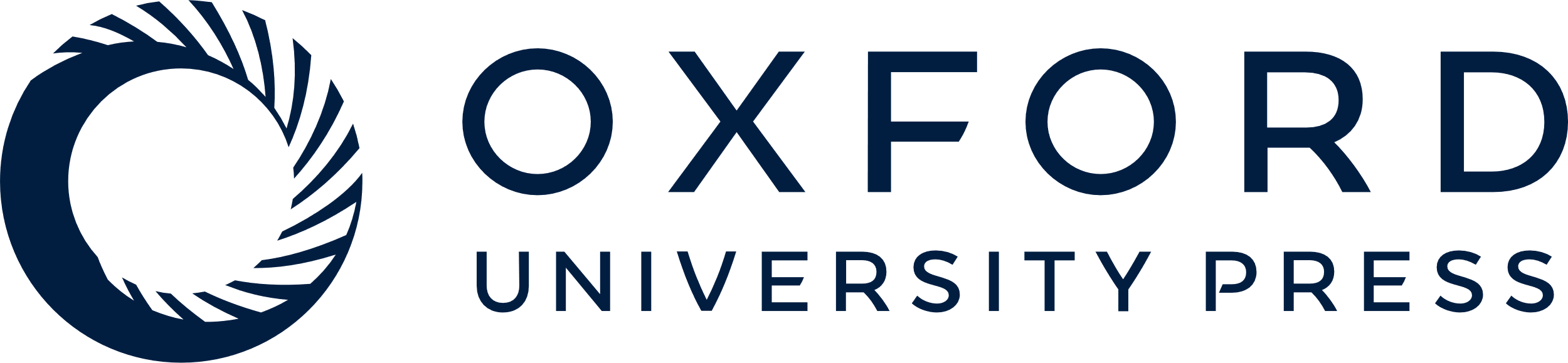 [Speaker Notes: Figure 1. Home screen of the inpatient portal and descriptions of portal functionalities, with italicized text representing institutional-specific modifications (MyChart Bedside, screenshot, © 2016 Epic Systems Corp. Used with permission.)


Unless provided in the caption above, the following copyright applies to the content of this slide: © The Author 2016. Published by Oxford University Press on behalf of the American Medical Informatics Association. All rights reserved. For Permissions, please email: journals.permissions@oup.com]
Figure 2. Parent perceptions of the inpatient portal, n = 87
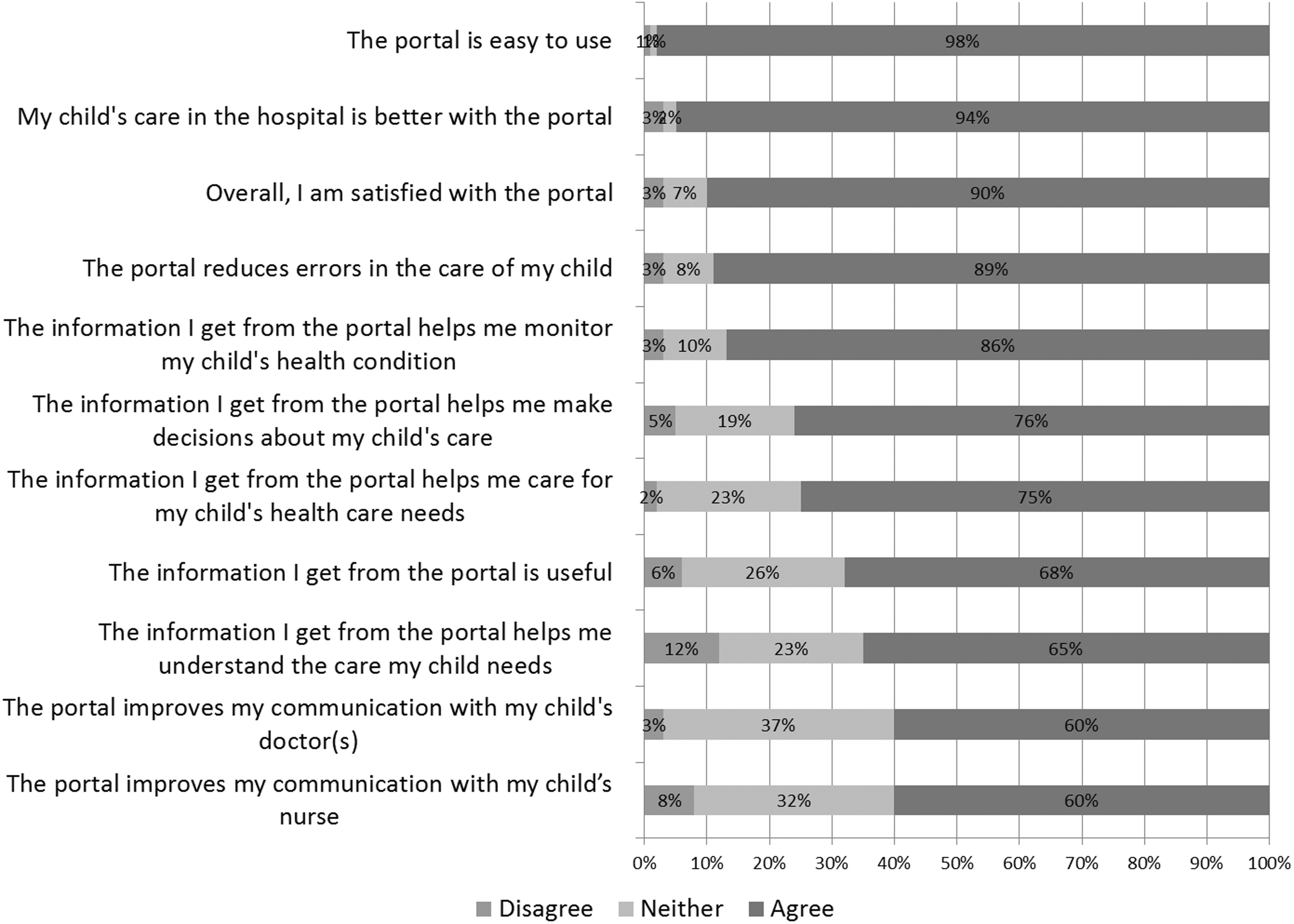 J Am Med Inform Assoc, Volume 24, Issue 1, January 2017, Pages 153–161, https://doi.org/10.1093/jamia/ocw070
The content of this slide may be subject to copyright: please see the slide notes for details.
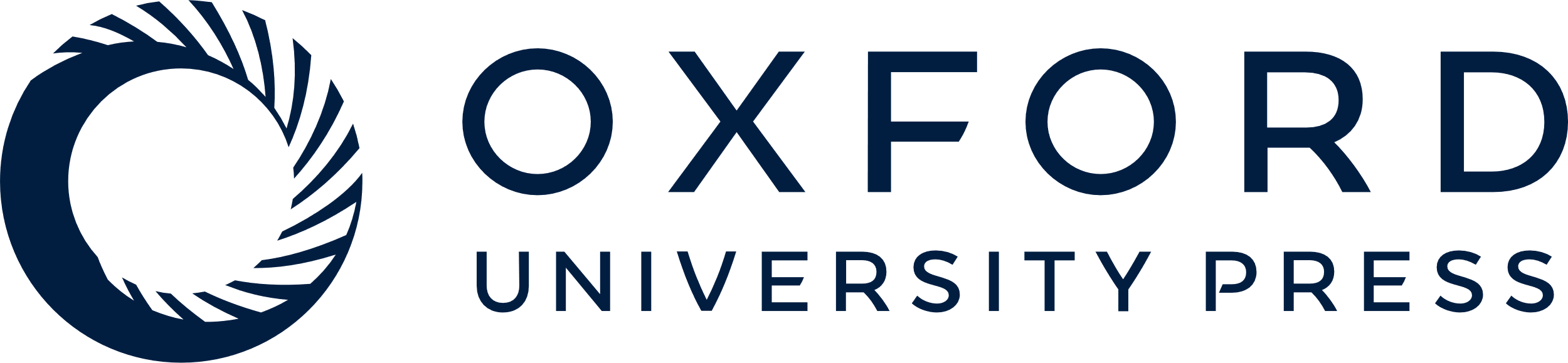 [Speaker Notes: Figure 2. Parent perceptions of the inpatient portal, n = 87


Unless provided in the caption above, the following copyright applies to the content of this slide: © The Author 2016. Published by Oxford University Press on behalf of the American Medical Informatics Association. All rights reserved. For Permissions, please email: journals.permissions@oup.com]